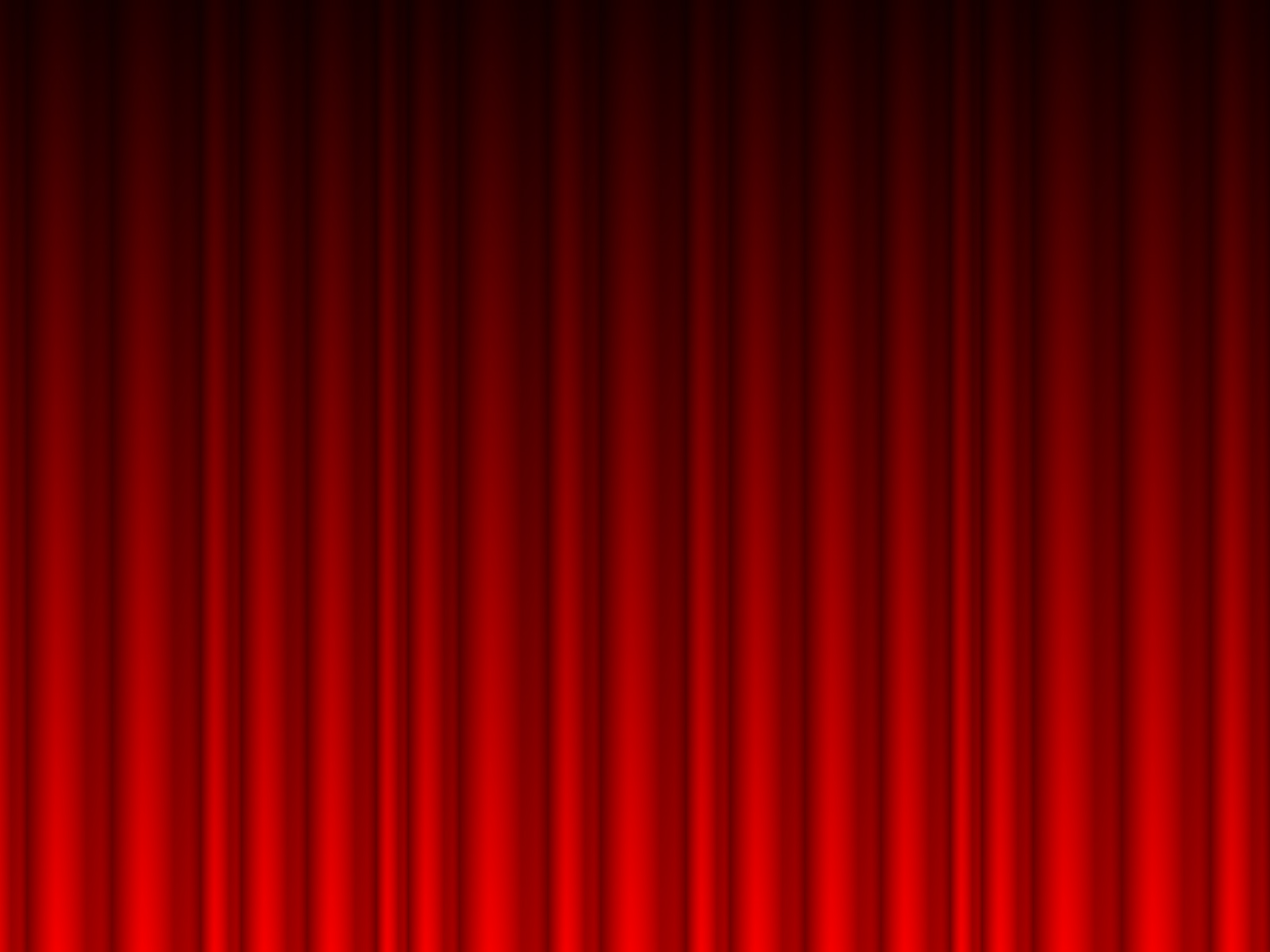 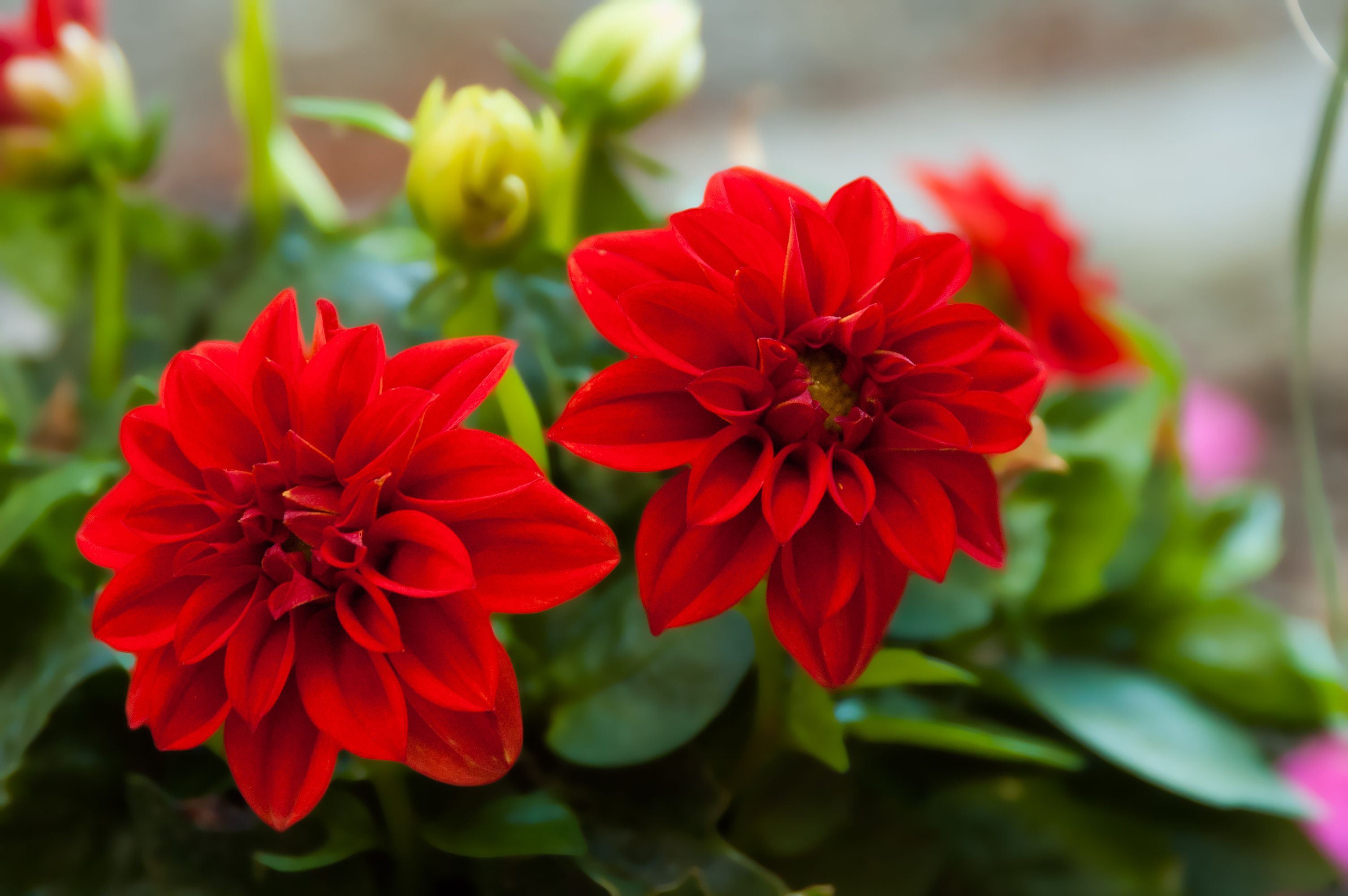 আজকের পাঠে সবাইকে স্বাগতম
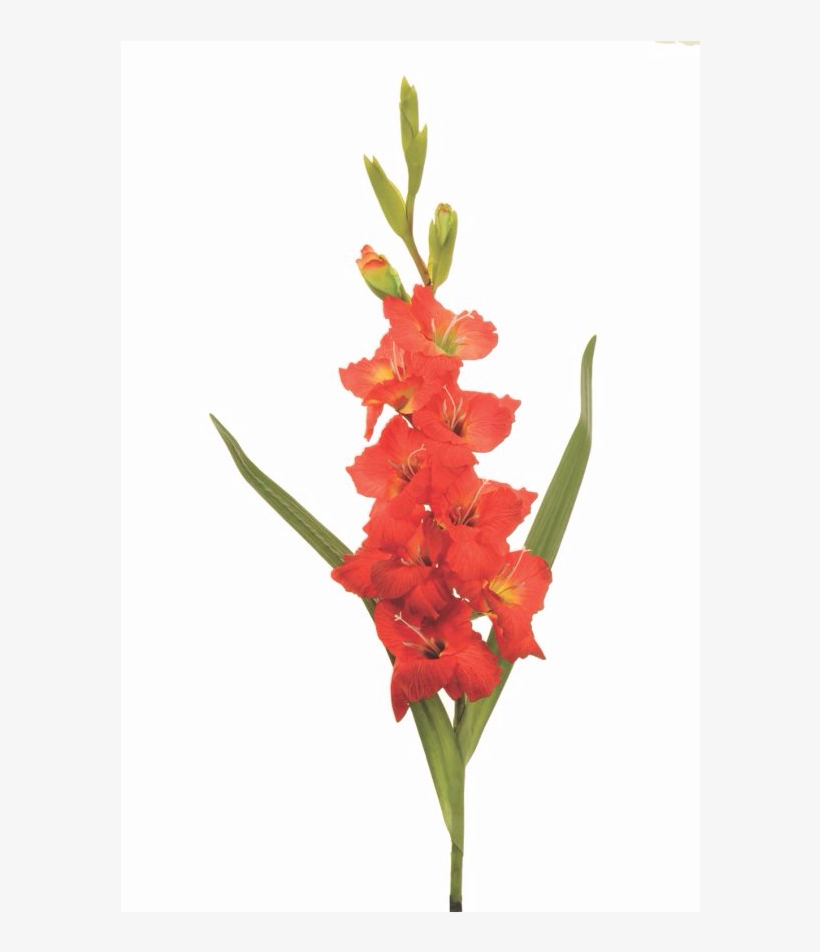 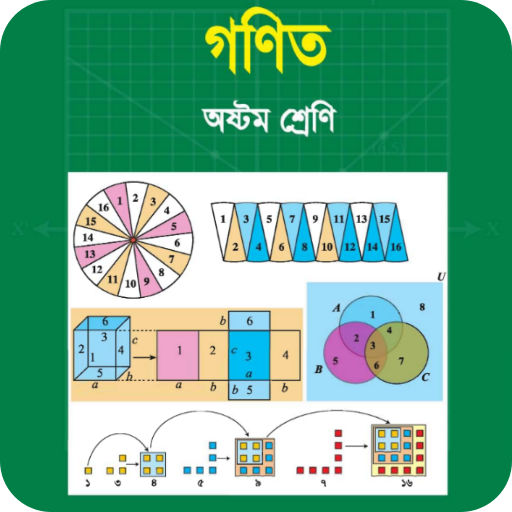 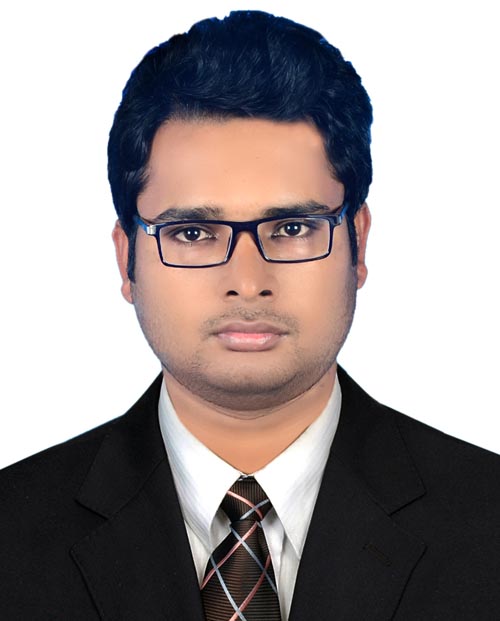 সঞ্জিত চন্দ্র দাস 
সহকারি শিক্ষক (গণিত )
হোমনা আদর্শ উচ্চ বিদ্যালয়
হোমনা , কুমিল্লা
মোবাইল : ০১৮৮৪১২৪২৮২
ই-মেইল : sangeetdas1987@gmail.com
শ্রেণি :  ৮ম
বিষয় : গণিত 
অধ্যায় : ১১ 
পিরিয়ড : ২য় 
সময় :  ৫০ মিনিট 
তারিখ : 2৫/১২/২০২০
শিখনফল
এই পাঠ শেষে শিক্ষার্থীরা
১. উপপাদ্যটি বিবৃত করতে পারবে ।
২. উপপাদ্যটি অঙ্কন করতে  পারবে ।
৩. উপপাদ্যটি  প্রমাণ   করতে পারবে ।
কোণ –বাহু- কোণ উপপাদ্য
D
A
=
B
C
E
F
=
EF
=
BC
E
AB ও CD দুইটি সমান্তরাল সরলরেখা ।
EF তাদের ছেদক ।
G
D
C
A
B
ছেদকের বিপরীত পাশে উৎপন্ন কোণকে কি কোণ বলে ?
উ : একান্তর কোন ।
F
একান্তর কোণ গুলো পরস্পর সমান হয় ।
H
আজকের পাঠ
ABCD একটি সামান্তরিক এবং 	AC	ও BD	তার দুটি কর্ণ । প্রমাণ করতে হবে যে ,  AO=CO , BO= DO
A
D
O
B
C
বিশেষ নির্বচন:
মনেকরি ,  ABCD একটি সামান্তরিক এবং AC ও BD তার দুটি কর্ণ । প্রমাণ করতে হবে যে , 
 AO=CO , BO= DO
A
D
O
B
C
A
D
প্রমাণ :
ধাপ ১ :
B
C
(একান্তর কোণ)
ধাপ ২ :
(একান্তর কোণ)
A
D
ধাপ ৩ :
O
B
C
,
এবং
AB= DC
(কোণ-বাহু- কোণ উপপাদ্য)
অতএব, AO = CO	এবং  BO = DO
(প্রমাণিত )
একক কাজ
S
P
R
Q
মূল্যায়ন
1.সামান্তরিক কাকে বলে ?
2.সমান্তরাল সরলরেখা কাকে বলে ?
3.একান্তর কোণ কাকে বলে ?
4.ত্রিভুজের সর্বসমতার একটি শর্ত বল ?
বাড়ির কাজ
প্রমাণ কর যে, চতুভুর্জের কর্ণদ্বয় পরস্পরকে সমদ্বিখন্ডিত করলে তা একটি সামান্তরিক ।
ধন্যবাদ
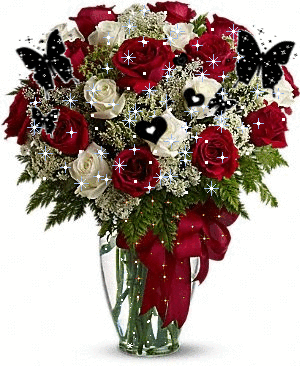